Using RFT to train complex emotion recognition skills
Kerry C. Whiteman, Karen Kate Kellum, Kelly Wilson, & Michael Bordieri
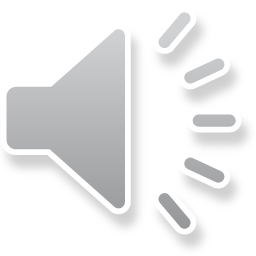 [Speaker Notes: This study explored a new behavioral intervention based on relational 
frame theory for training emotion recognition skills in children on the 
autism spectrum. Previous research on emotion recognition 
interventions for this population has demonstrated limited 
generalization of trained skills to novel emotion stimuli. The 
application of relational frame theory to interventions has been shown 
to be an efficient and effective way of producing generalized behaviors
in both typically developing and developmentally delayed populations. 
Using a concurrent multiple probe design across participants, this 
study investigated whether the incorporation of derived relational 
responding into emotion recognition training for children on the autism 
spectrum can address some of the limitations of other approaches. 
Results of the training will be presented, and implications for future 
development in this area will be explored.

Learning Objective: Describe the preliminary findings from an RFT 
based task designed to train complex emotion recognition.]
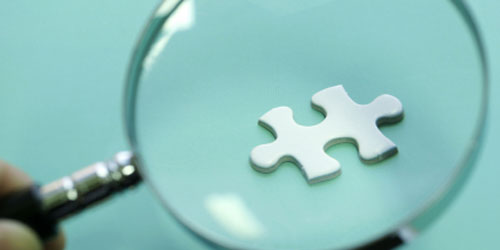 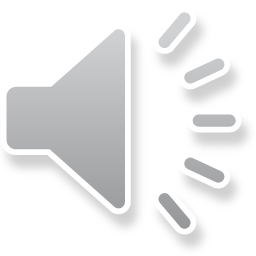 World Domination through Peace, Love, and Understanding
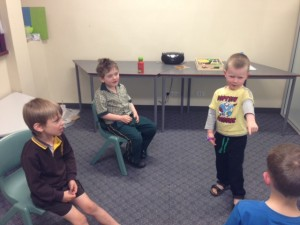 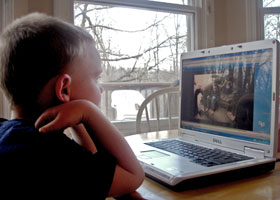 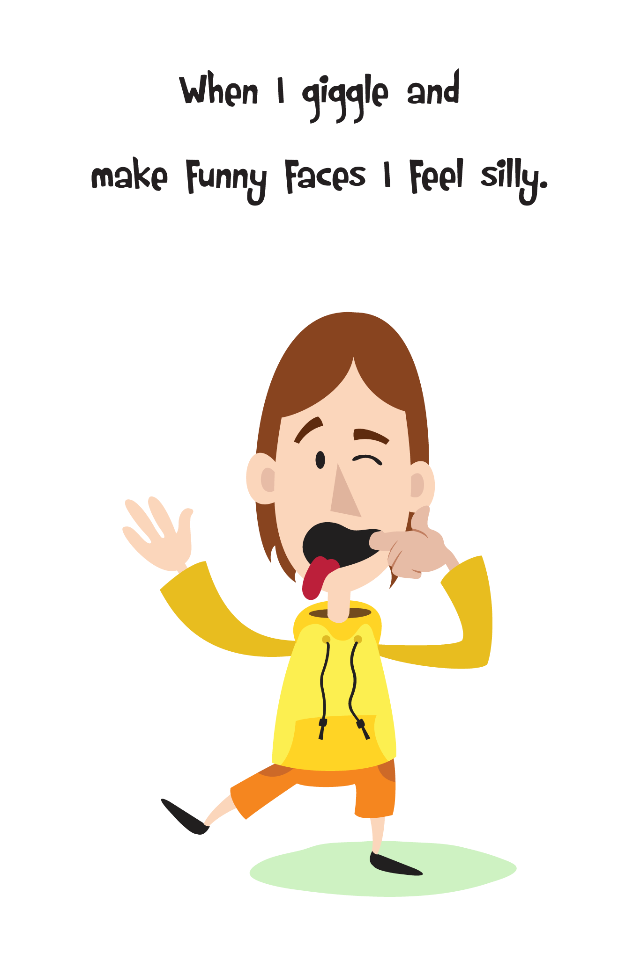 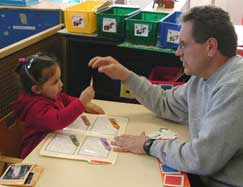 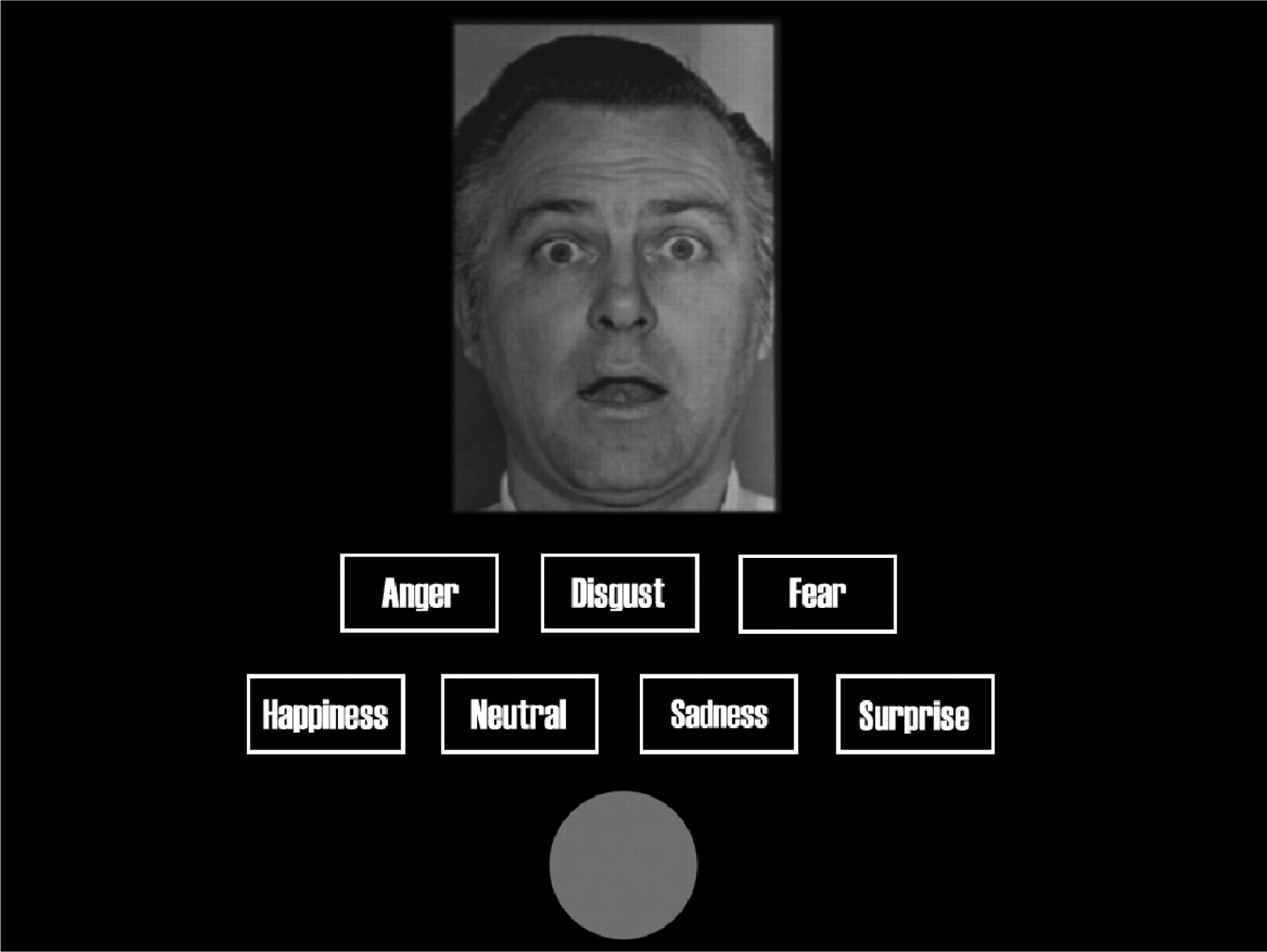 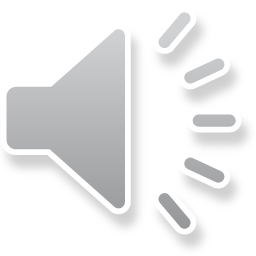 World Domination through Peace, Love, and Understanding
[Speaker Notes: What’s been done to address it: labeling static pictures
labeling brief video clips--technology/computer programs/television shows
teaching short stories
part of a group social skills training course--indirectly taught but refer to certain body postures and physical behaviors while teaching overall appropriate behavior for a given situation]
Derived Relational Responding
Emotion Label
A
C
B
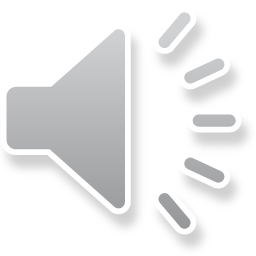 World Domination through Peace, Love, and Understanding
[Speaker Notes: What procedure using and why RFT might help]
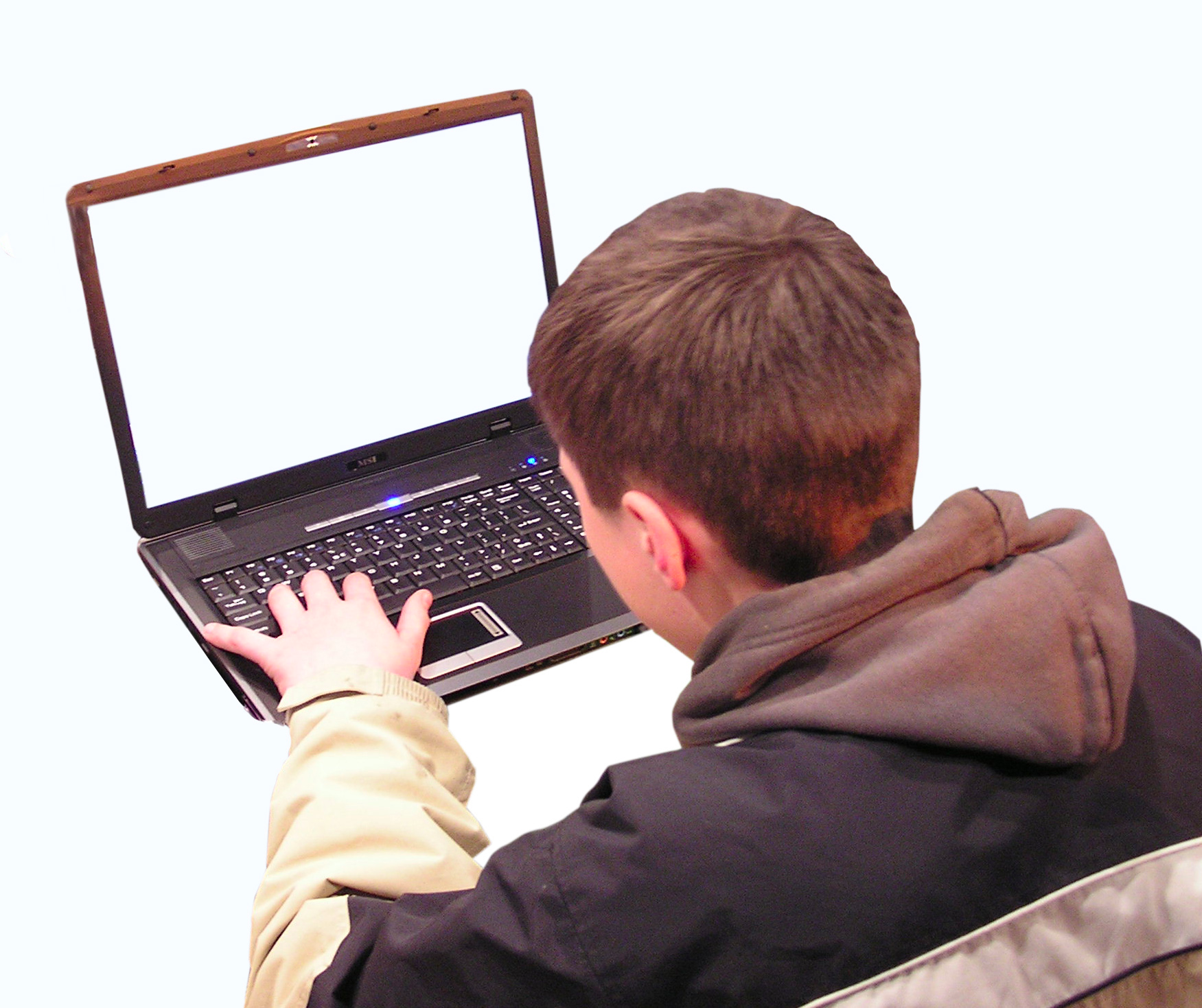 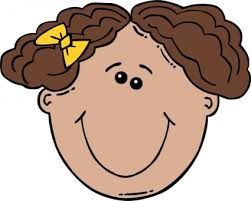 angry
angry
sad
happy
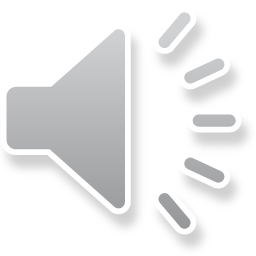 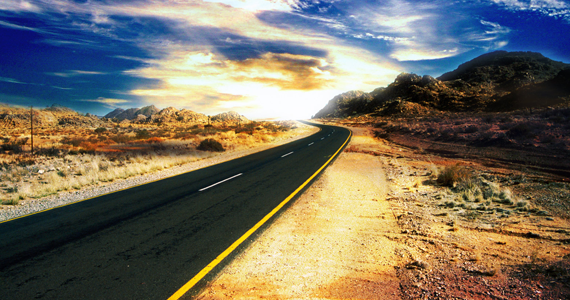 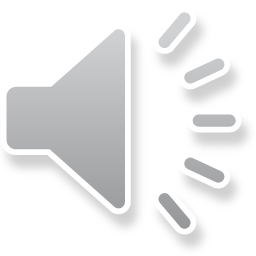 World Domination through Peace, Love, and Understanding
[Speaker Notes: Outline for presentation

Identifying the emotions to be trained
Developing the stimuli
Creating the compound stimuli
Preliminary findings]
1: Identify Emotions
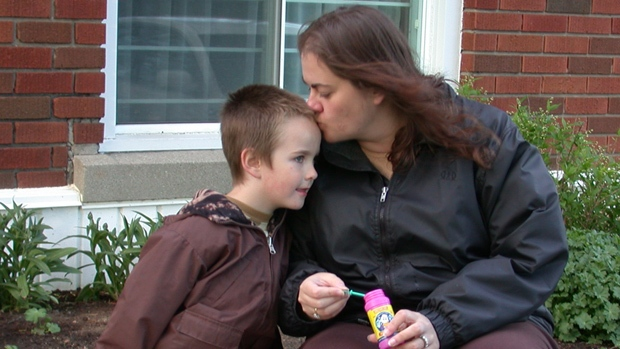 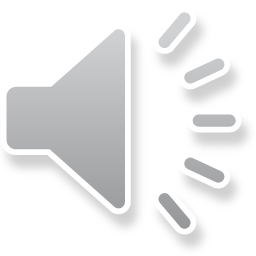 World Domination through Peace, Love, and Understanding
[Speaker Notes: Came from talking with parents about the specific emotions and contexts that their kids had difficulty with
Examples?]
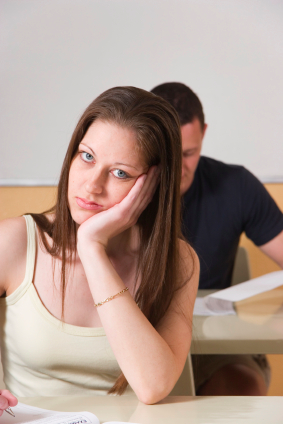 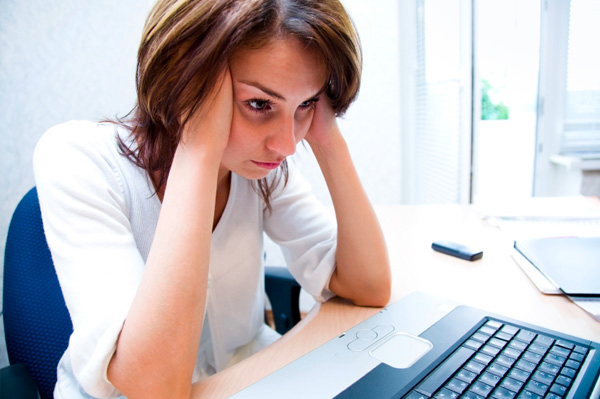 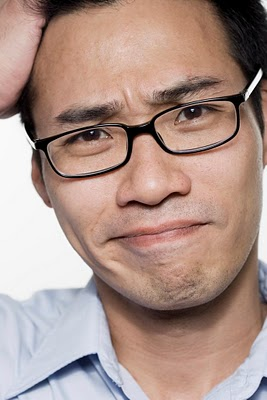 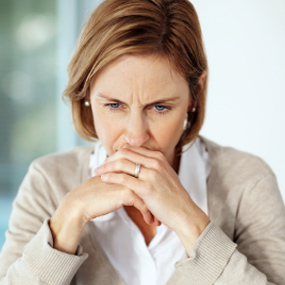 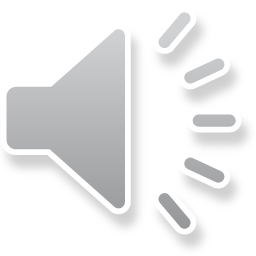 World Domination through Peace, Love, and Understanding
[Speaker Notes: Came from talking with parents about the specific emotions and contexts that their kids had difficulty with
Examples?]
2: Stimuli Development
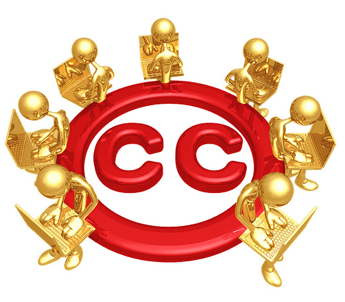 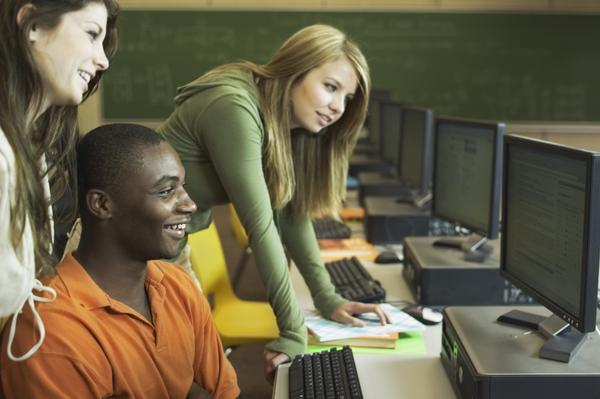 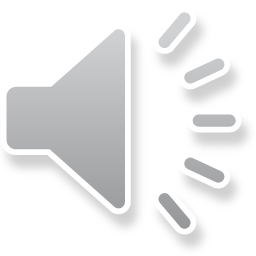 World Domination through Peace, Love, and Understanding
[Speaker Notes: Stimuli development

Creative commons for non-copyrighted pictures that could be used by consumers

Research assistants

Types of stimuli obtained

survey]
You explain to your friend how to play a game.
9
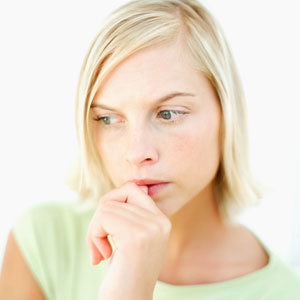 18
9
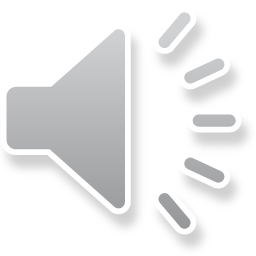 [Speaker Notes: Survey rating- individual stimuli: 9 FE & 9 BP for each emotion; 18 contexts for all 4 emotions: Bored, Confused, Frustrated, Worried]
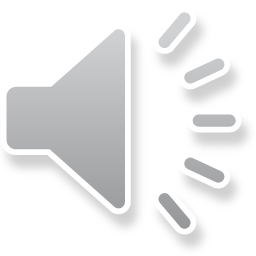 [Speaker Notes: Mean=78]
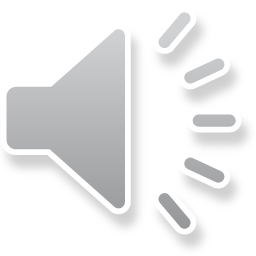 [Speaker Notes: Add means to histogram

Mean=76]
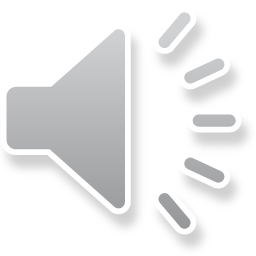 [Speaker Notes: Mean=62]
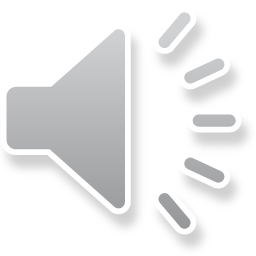 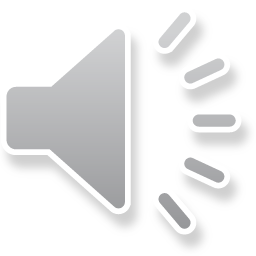 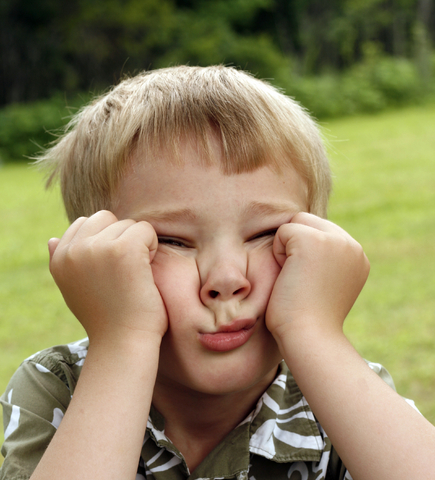 P=.003
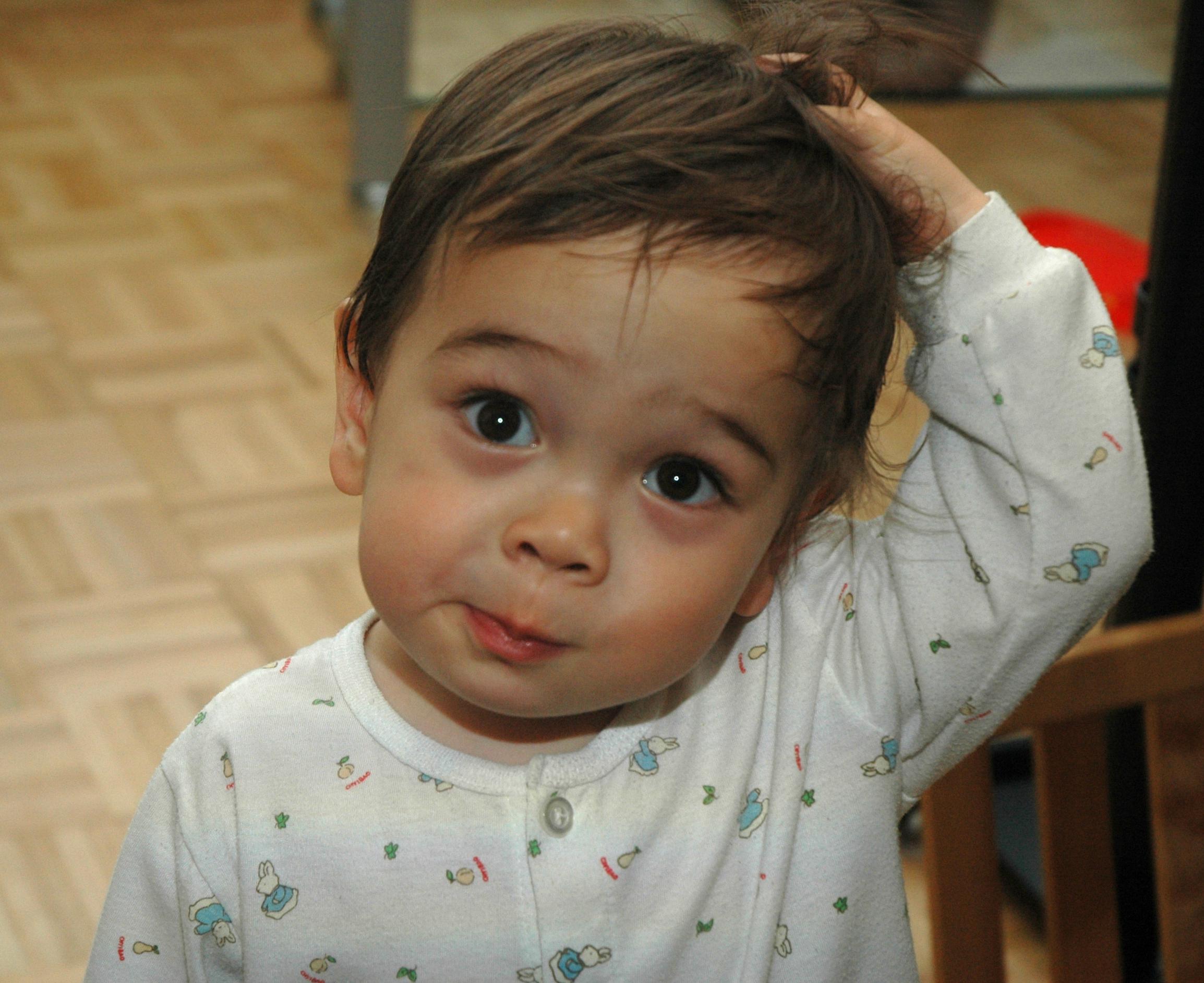 P=.06
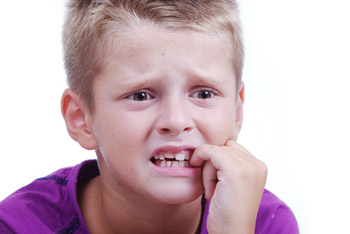 P=.011
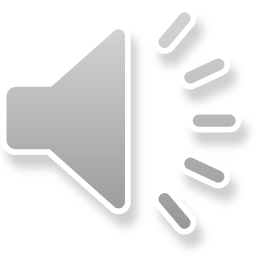 [Speaker Notes: emotion]
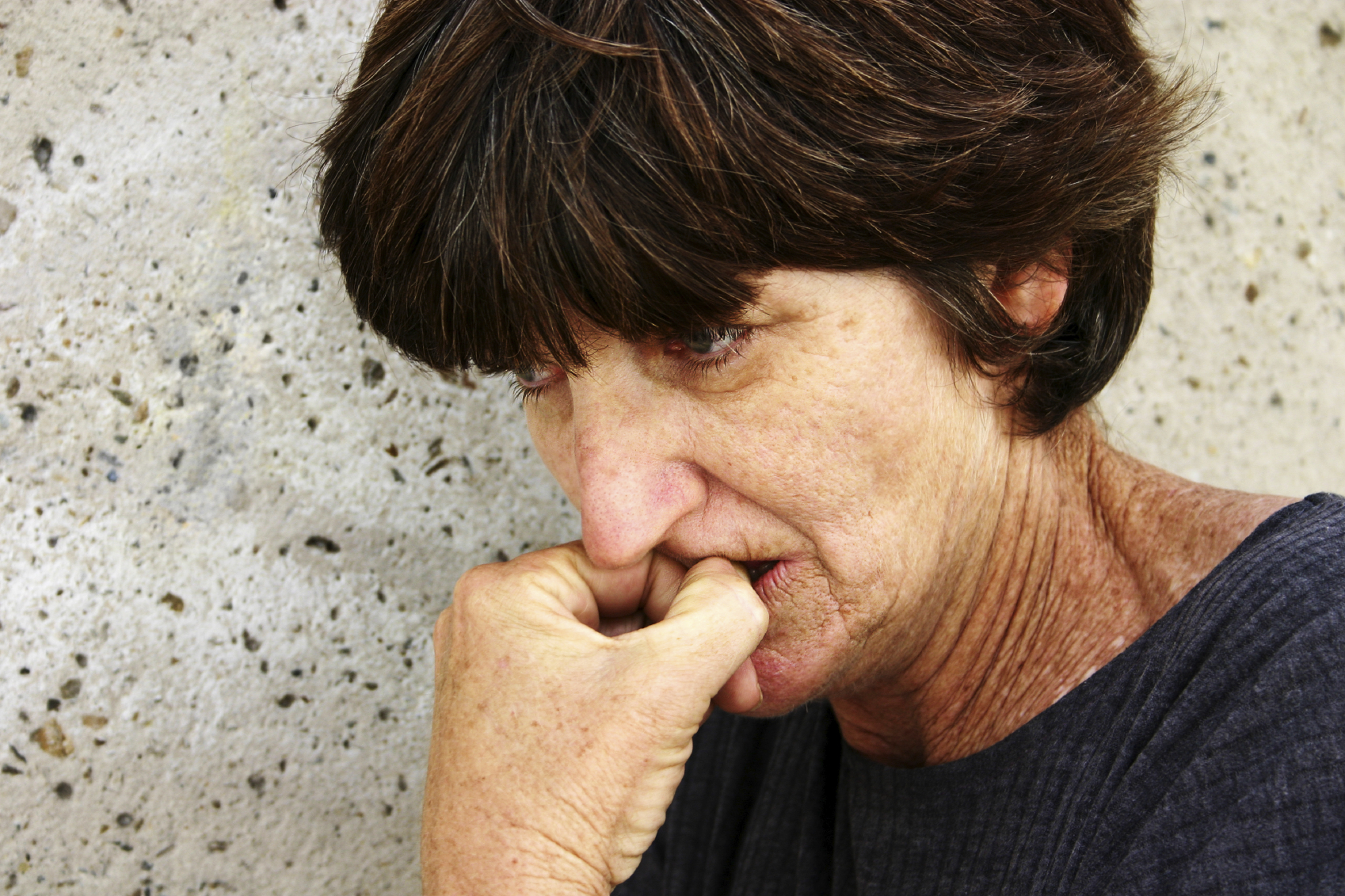 P=.043
Your sister looks up as an ambulance drives by.
P=.003
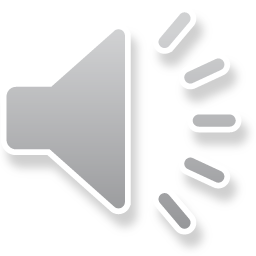 [Speaker Notes: type]
3: Compound Stimuli
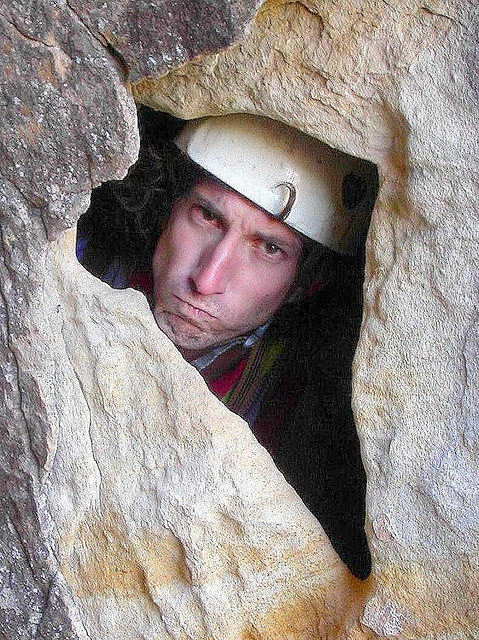 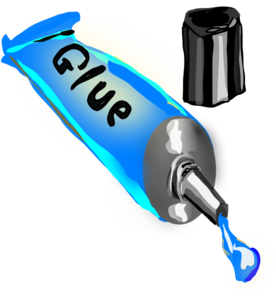 Your uncle is trying to learn rock climbing.
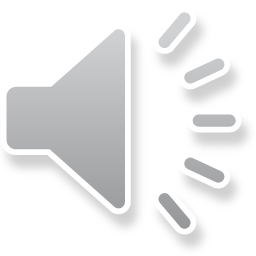 [Speaker Notes: Developing compound stimuli]
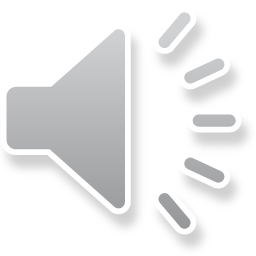 [Speaker Notes: 9 images for FE and 9 for BP; no even split 

Counterbalanced Number Across Image Type
5 easy FE, 4 easy BP in 2 of 4 emotions]
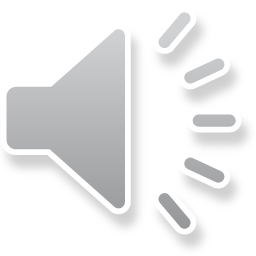 [Speaker Notes: Bin it]
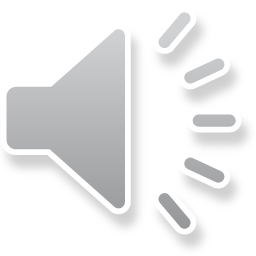 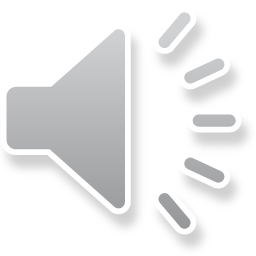 [Speaker Notes: Differential pattern between the types of compound stimuli only holds up for 

Error bars?]
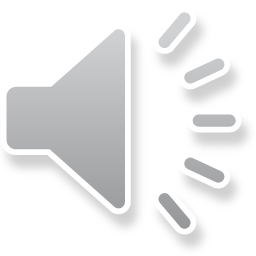 [Speaker Notes: Levene’s test of homogeneity was non-significant @ p=.192]
I’m frustrated!
P=.008
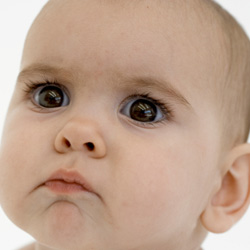 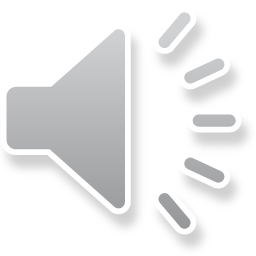 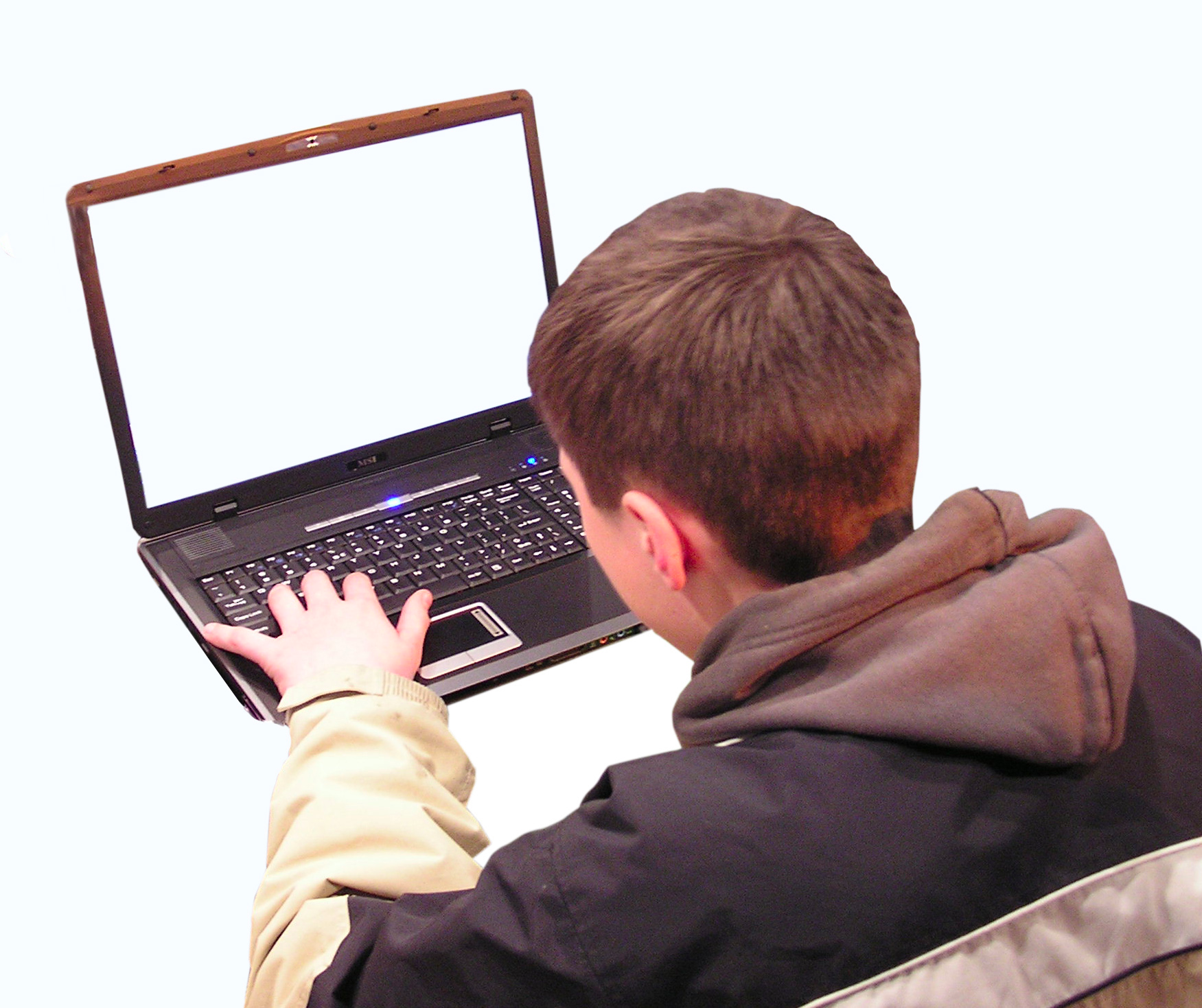 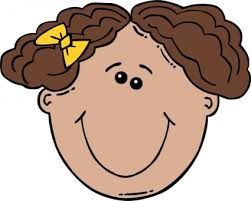 angry
angry
sad
happy
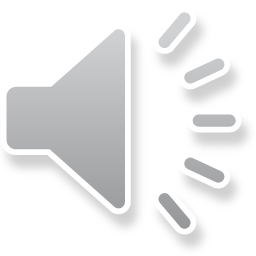 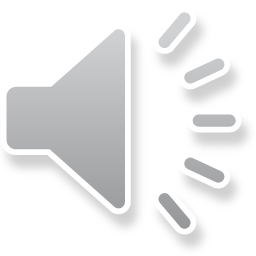 [Speaker Notes: Bin it]
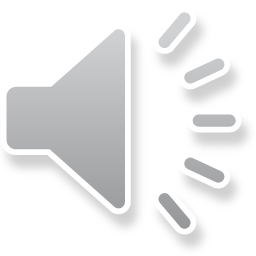 [Speaker Notes: starting with the closet to 75% and working up; if there were ties (i.e., multiple rated at the top value) then a random number generator was used to determine what made the set

after randomization, several small changes were made to ensure that the stimuli formed coherent sets (FE + BP  same appropriate response)

even after the changes, there were no significant differences between groups (i.e. sets, emotions and type)]
Ask “Did what I just say make sense?”
Say “Hey. How are you doing?”
Say “I hope everything turns out okay”
Say “I’m sorry. I’ll make it right”
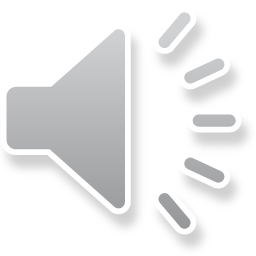 World Domination through Peace, Love, and Understanding
[Speaker Notes: Examples of appropriate responses]
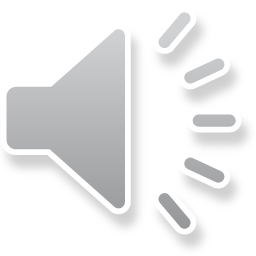 [Speaker Notes: Error bars]
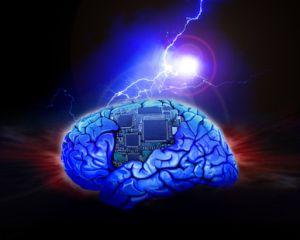 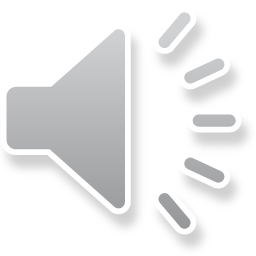 [Speaker Notes: Levene’s test is non-significant and none of the interaction terms were significant either]
4: Preliminary Findings
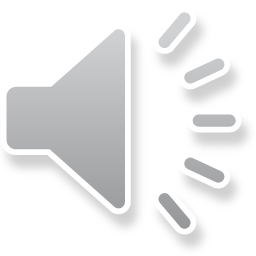 [Speaker Notes: Screening]
Screening
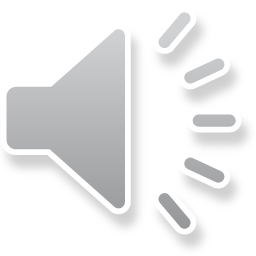 [Speaker Notes: 3 participants]
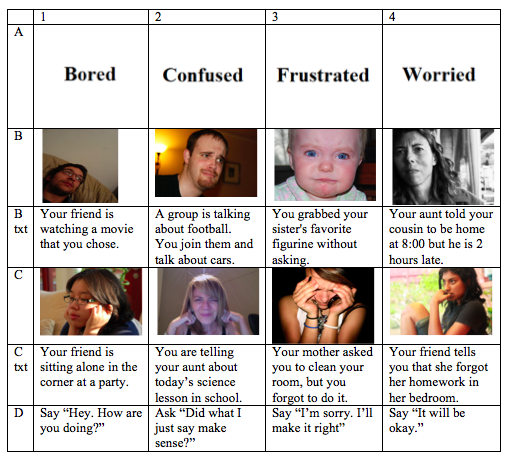 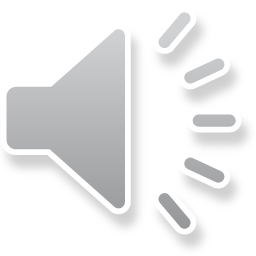 World Domination through Peace, Love, and Understanding
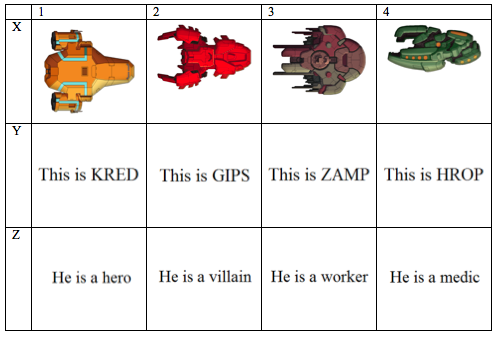 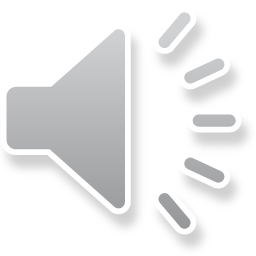 World Domination through Peace, Love, and Understanding
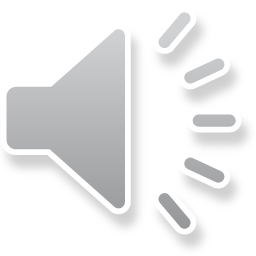 [Speaker Notes: Standard scores with a mean of 100 and a SD of 15

Parent reported social skills]
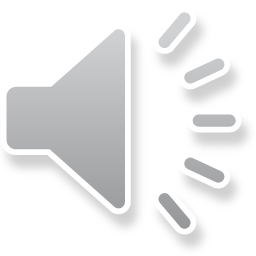 [Speaker Notes: Standard scores with a mean of 100 and a SD of 15

Parent reported social skills]
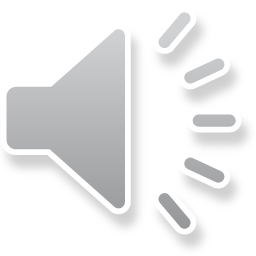 [Speaker Notes: Standard scores with a mean of 100 and a SD of 15

Parent reported social skills]
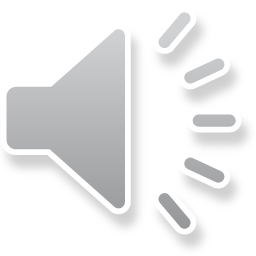 [Speaker Notes: Standard scores with a mean of 100 and a SD of 15

Parent reported social skills]
Hank
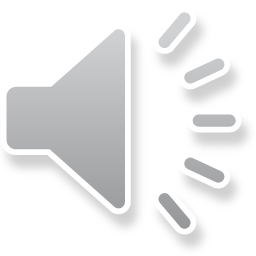 Fred
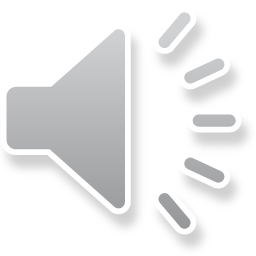 Chuck
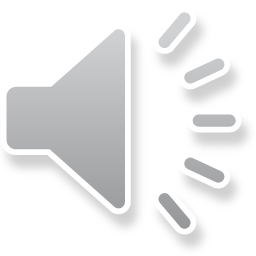 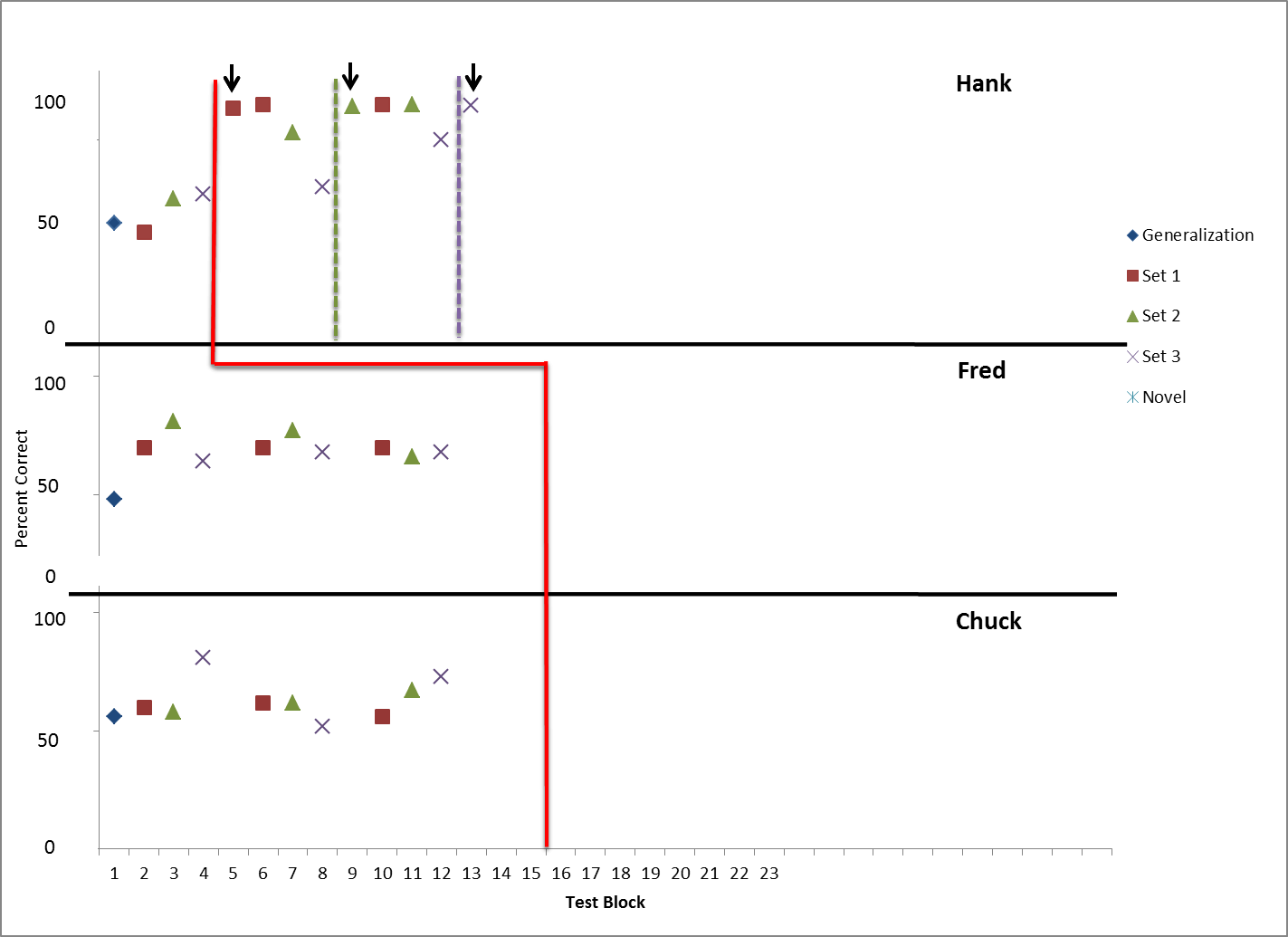 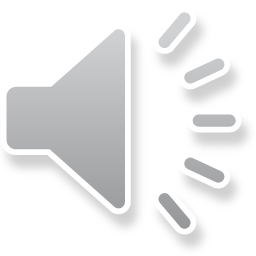 World Domination through Peace, Love, and Understanding
Summary
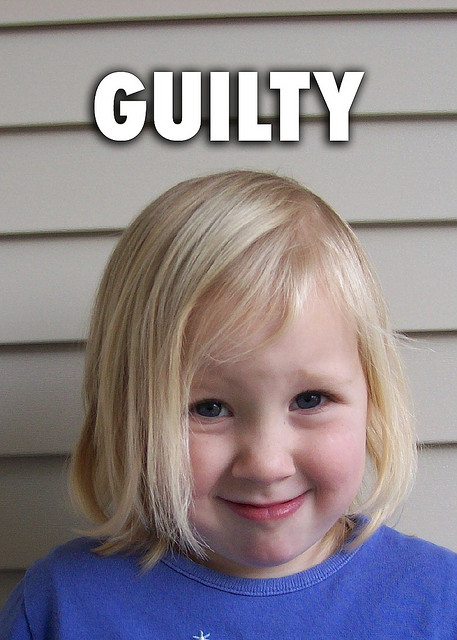 Derived Relational Responding
A
C
B
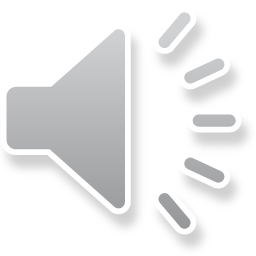 World Domination through Peace, Love, and Understanding
Future Directions
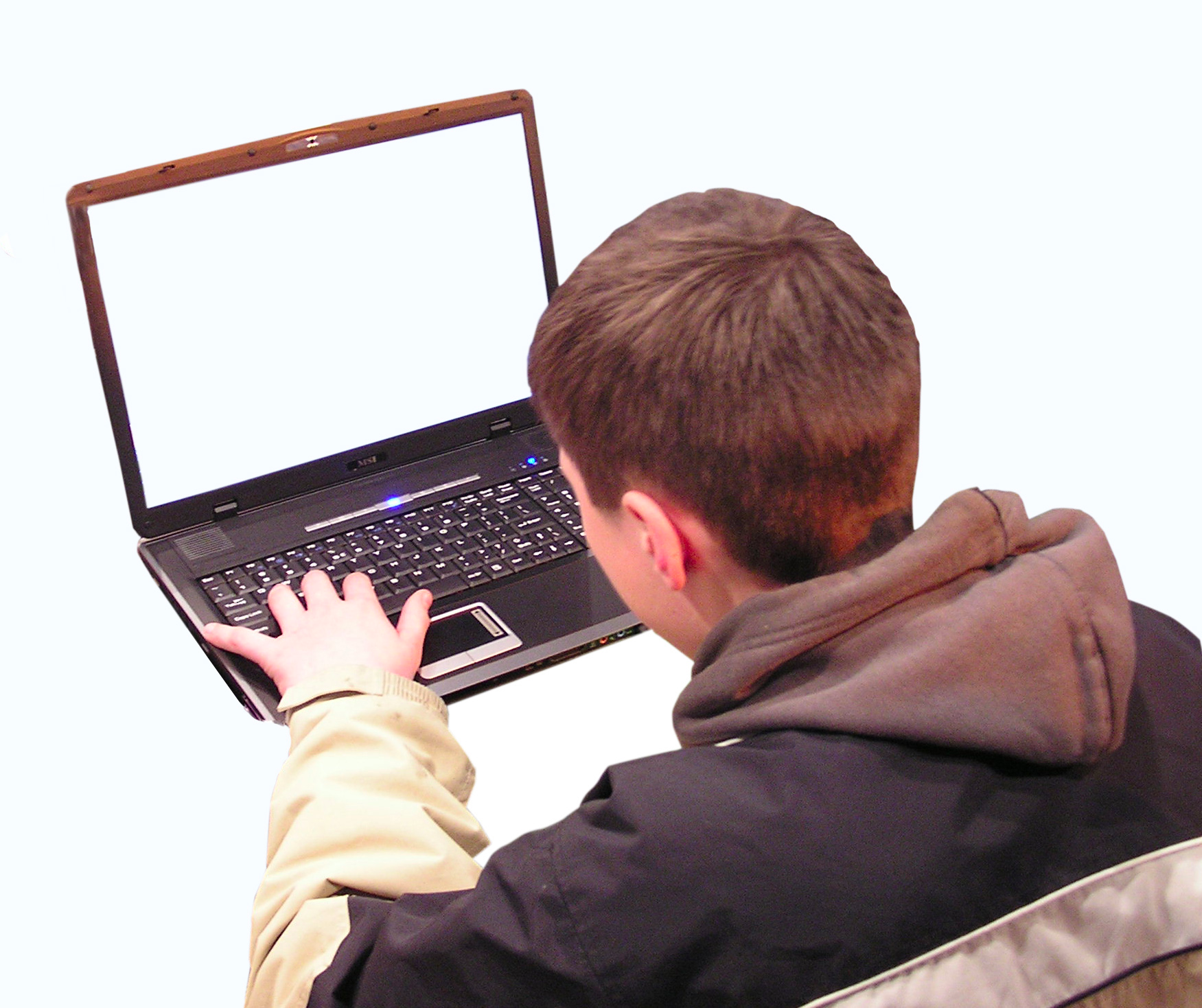 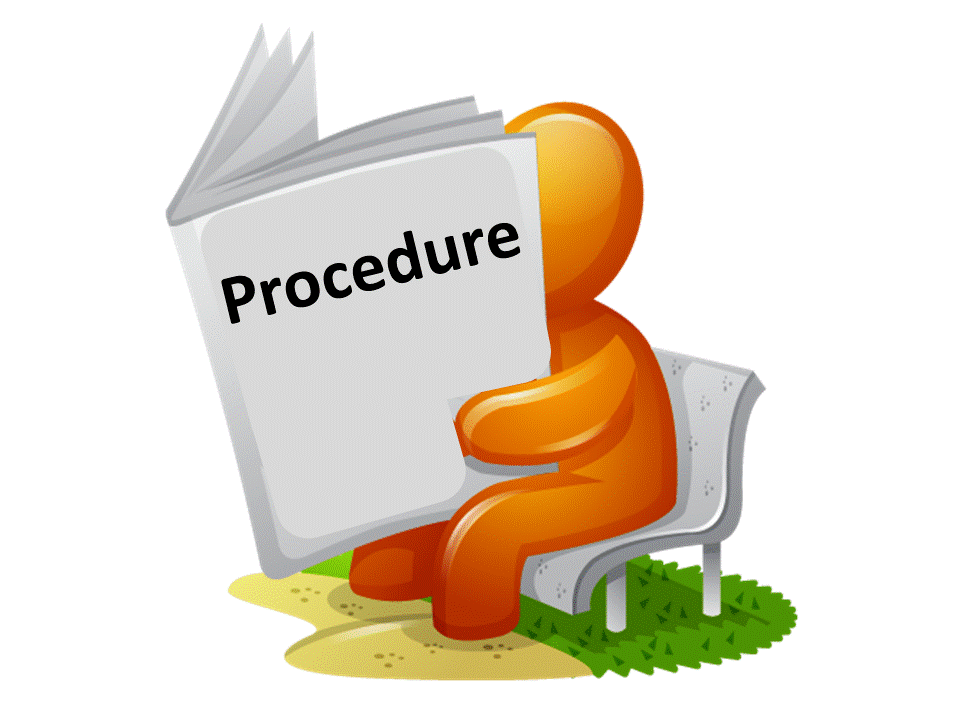 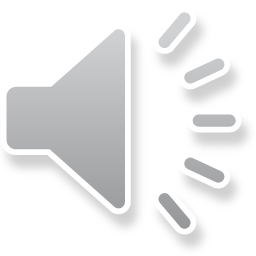 [Speaker Notes: Intervention is so far so good

Procedure to use to create idiographic ER interventions & to train other relevant stimuli]
Future Directions
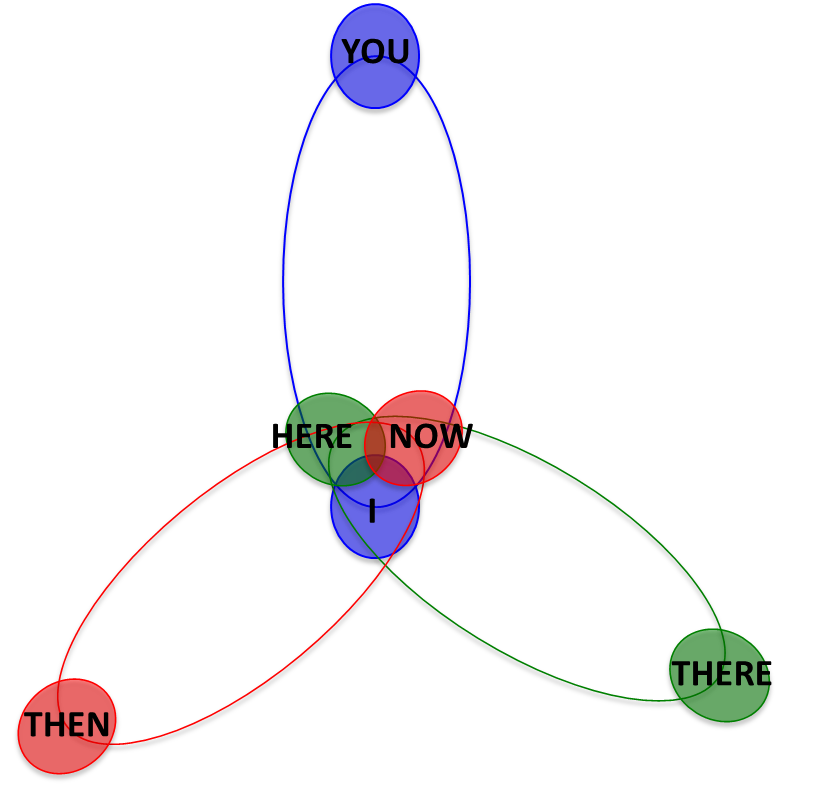 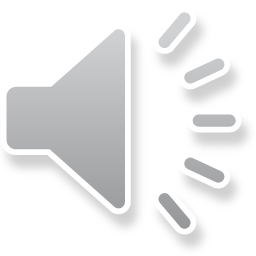 World Domination through Peace, Love, and Understanding
Using RFT to train complex emotion recognition skills
Kerry C. Whiteman, Karen Kate Kellum, Kelly Wilson, & Michael Bordieri
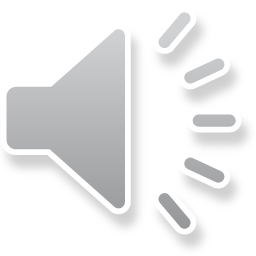 [Speaker Notes: This study explored a new behavioral intervention based on relational 
frame theory for training emotion recognition skills in children on the 
autism spectrum. Previous research on emotion recognition 
interventions for this population has demonstrated limited 
generalization of trained skills to novel emotion stimuli. The 
application of relational frame theory to interventions has been shown 
to be an efficient and effective way of producing generalized behaviors
in both typically developing and developmentally delayed populations. 
Using a concurrent multiple probe design across participants, this 
study investigated whether the incorporation of derived relational 
responding into emotion recognition training for children on the autism 
spectrum can address some of the limitations of other approaches. 
Results of the training will be presented, and implications for future 
development in this area will be explored.

Learning Objective: Describe the preliminary findings from an RFT 
based task designed to train complex emotion recognition.]